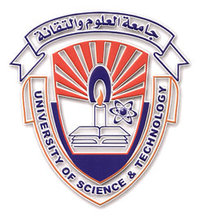 File Management & Organization
Lecture 4
Chapter 1Logical file Organization
Ordered &Unordered File
2
Contents of Lecture:
Basic file organizations
Unordered Files/ Heap File
Updating a Heap File
Ordered File/ Sequential files
Sequential File Structure
Search Performance
Updating a Sequential File
Basic file organizations:
The file organization method defines 
The record placement strategy 
And the relationship between record’s key value and location’s relative address. 
 
The goals: 
File Organization provide a structure over a set of records that will be suitable for an efficient implementation of at least one of the following functions:
Retrieve
Update
Basic file organizations:
Retrieve
Finding a logical neighbor of the current record
Fetching records that match a given condition
Finding a random record

Update
Inserting a new record 
Deleting an existing record
Modifying an existing record

The efficiency of implementation is measured by the number of less disk accesses
Record access:
How to retrieve a particular record from a file?
First, we must define a “key”.
Then we must plan our access strategy!
 
Record access strategies:
Sequential search: 
Slow, we will have to read n records to find the one. 
Complexity is O(n).

Direct access: 
Obtains the record we want in just one read.
Complexity O(1)
Basic file organizations methods:
Unordered File/ Heap File
Ordered File/ Sequential files
Indexing
Hash
Unordered File/ Heap File
A heap file is an unordered set of records. 

Records are stored in successive locations according to the order of their entry, regardless of the key value. 

Also called unordered sequential file, or heap file or pile file.
Unordered File/ Heap File
The following operations are supported: 
Heap files can be created and destroyed. 
Existing heap files can be opened and closed.
Records can be inserted and deleted. 
Records are uniquely identified by a record id (rid). A specific record can be retrieved by using the record id.

Retrieve:
In heap file searching can be done using linear search algorithm, only
Unordered File/ Heap File
Example:
Unordered File/ Heap File
Updating
Inserting a new record at the end of the file is simple and efficient; one access to read the last record, and one access to write the updated record back
 
A serious disadvantage of this approach is that it allows for duplicate records.

For example insert the data: st-no= 4, st-name= Ali, st-dept= CS the table will be:
Unordered File/ Heap File
Updating
Deleting: 
A record requires finding it first, 
Then; Deleting the record either physically or logically, 
And writing the updated record back on disk
Ordered Records/ Sequential files:
Sequential File Structure:
A sequential file is an ordered set of records. 

Records are stored in order locations from beginning to end depend of the key value. 

Sequential file records can only be accessed sequentially, one after another, from beginning to end.
Ordered Records/ Sequential files:
Updating:
A new record should be inserted into an exactly determined location to maintain file records in the sorted order. 

This would require moving all records with a greater key value one location towards the end of the file.
 
For example insert the data: st-no= 4, st-name= Ali, st-dept= CS the table will be:
Ordered Records/ Sequential files:
Updating:
Deleting and Updating a record would require an opposite procedure